Giorno della memoria 2020
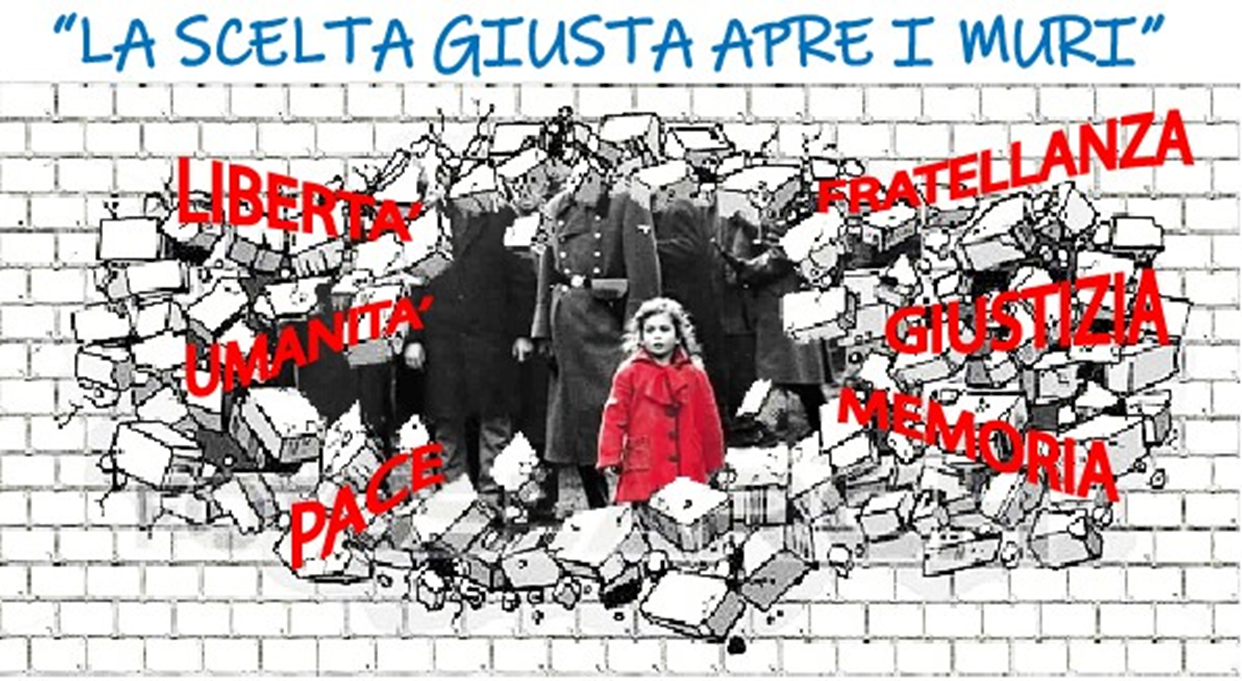 Primaria Proserpio
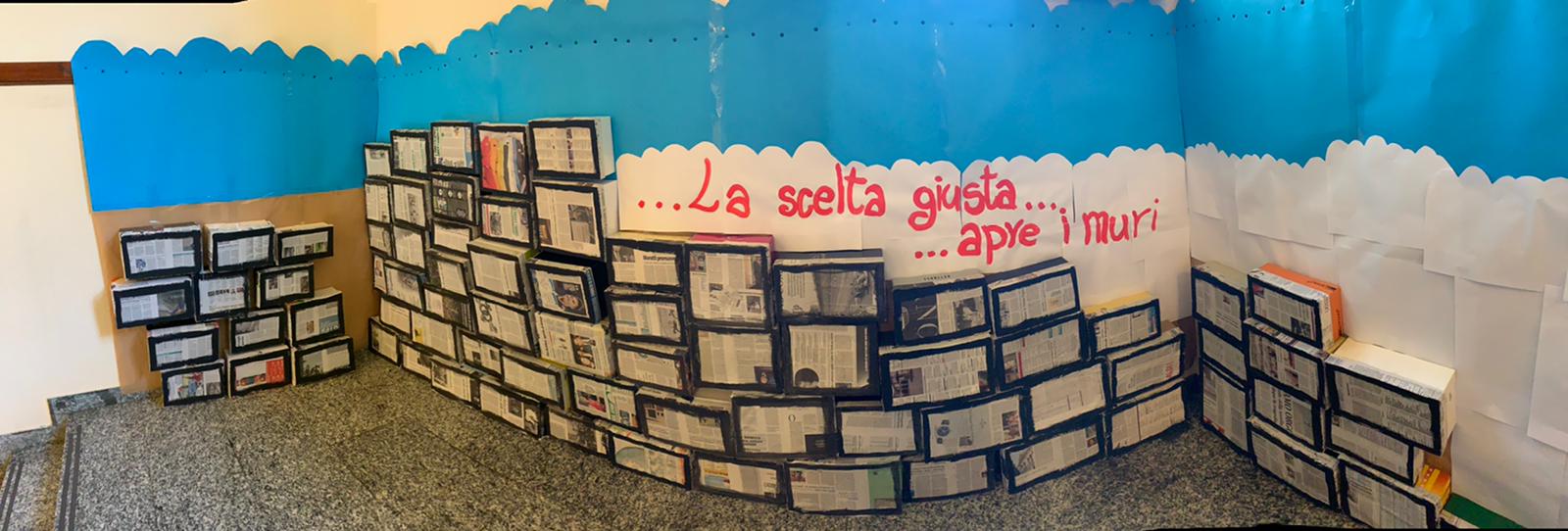 Il “muro” chiude lo sguardo a ciò che c’è oltre…
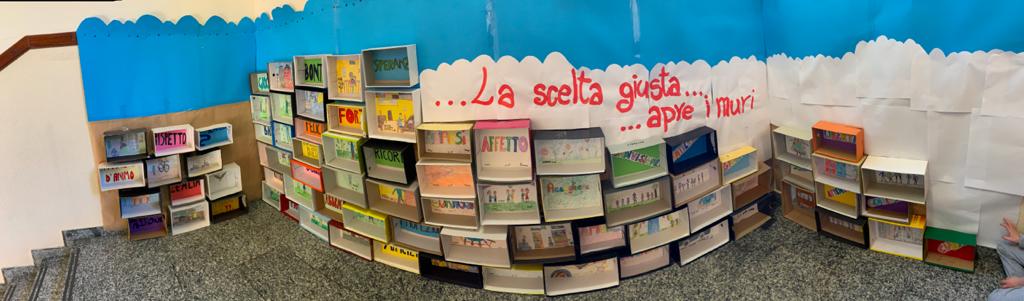 Ma si apre con  tanti silenziosi ma veri gesti “giusti” e parole “giuste”: allora si scoprono tante persone e tanti fratelli con cui darsi la mano…
Primaria Longone
Secondaria Eupilio
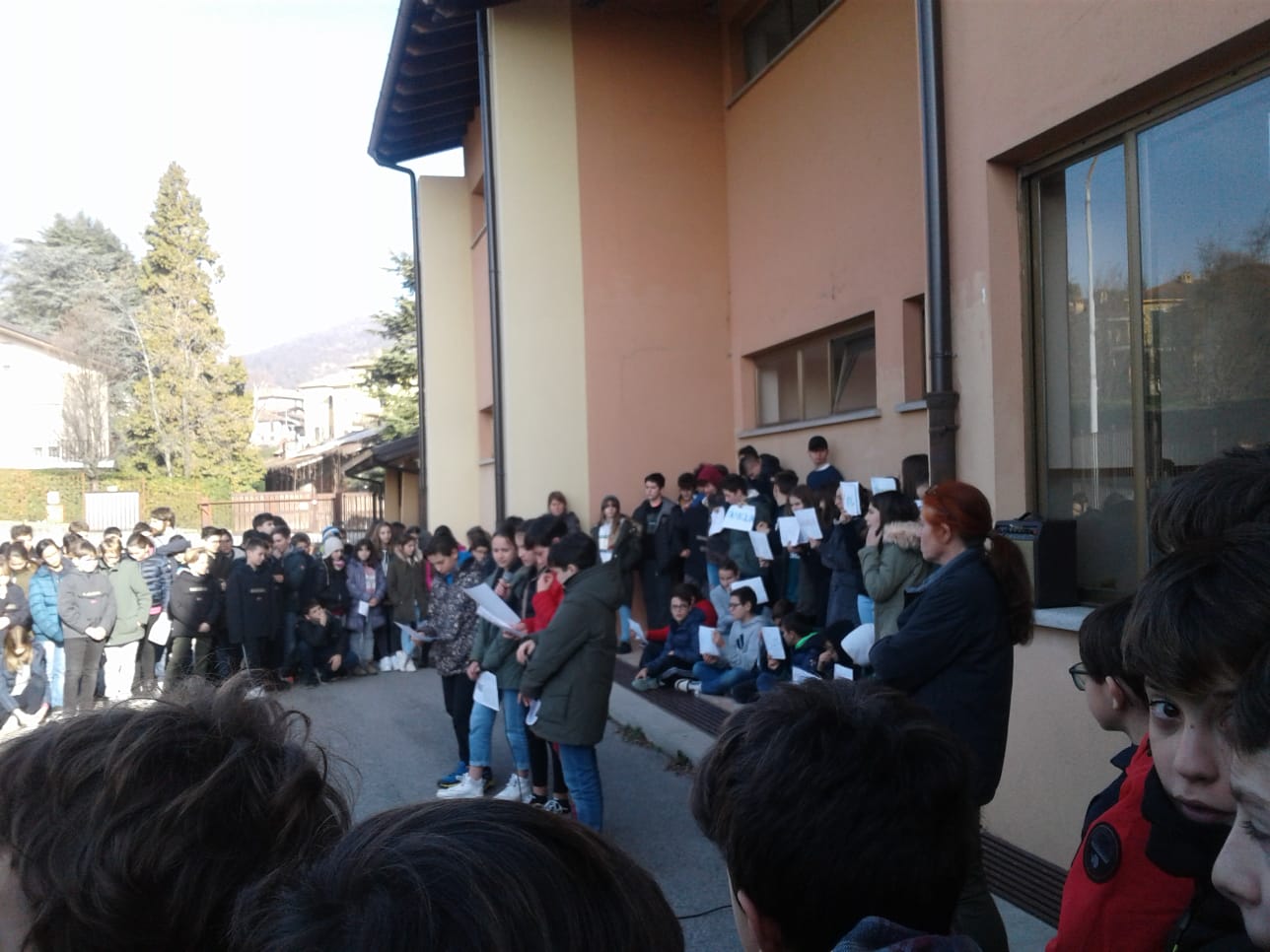 I ragazzi della scuola secondaria di primo grado di Eupilio provano ad abbattere il muro delle parole “cattive” con  le parole di bene, un impegno che si sono presi davanti a tutti per non dimenticare e per continuare a fare scelte “giuste” nel ricordo dei “Giusti”
Secondaria Pusiano
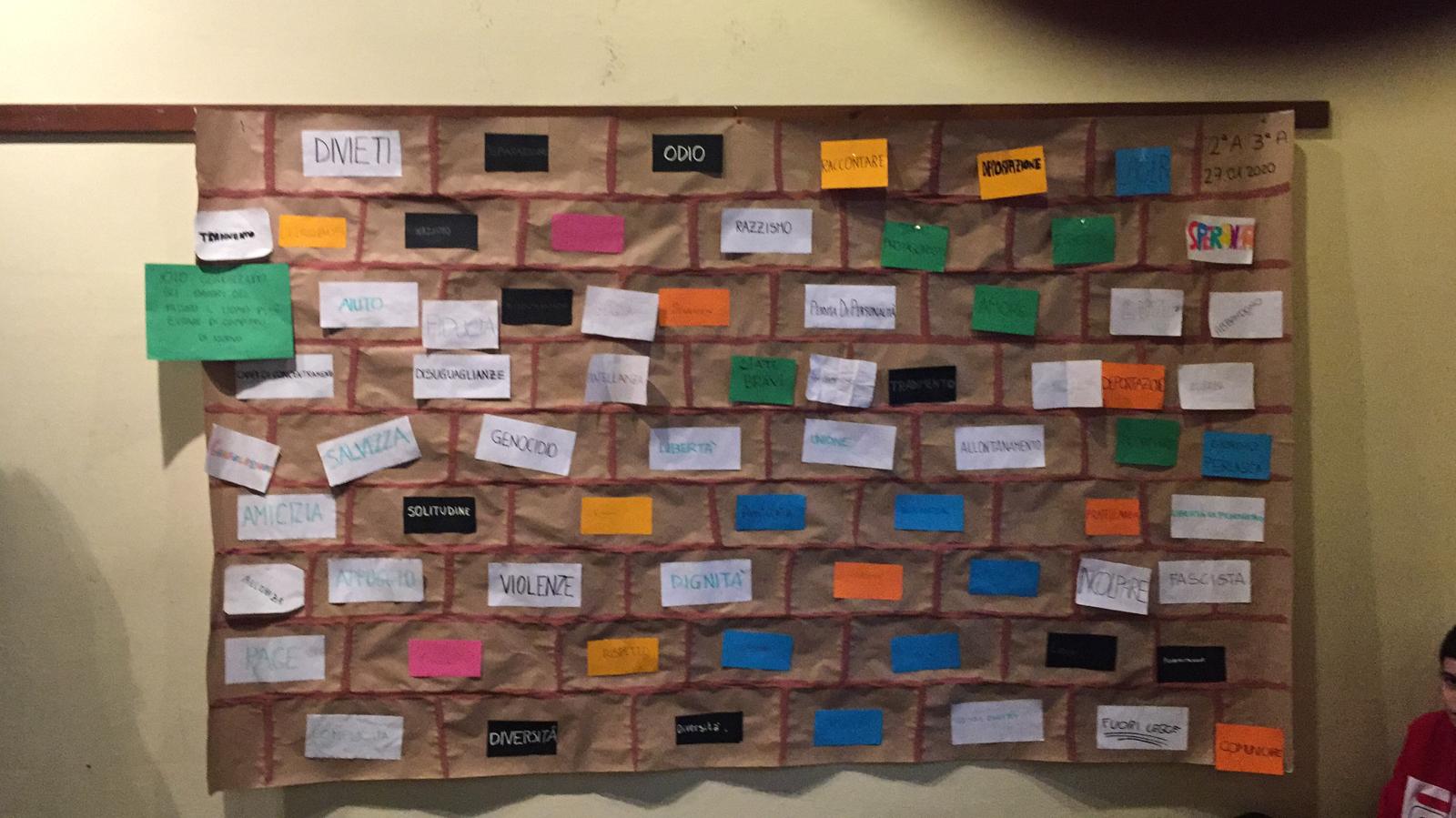 Primaria Eupilio
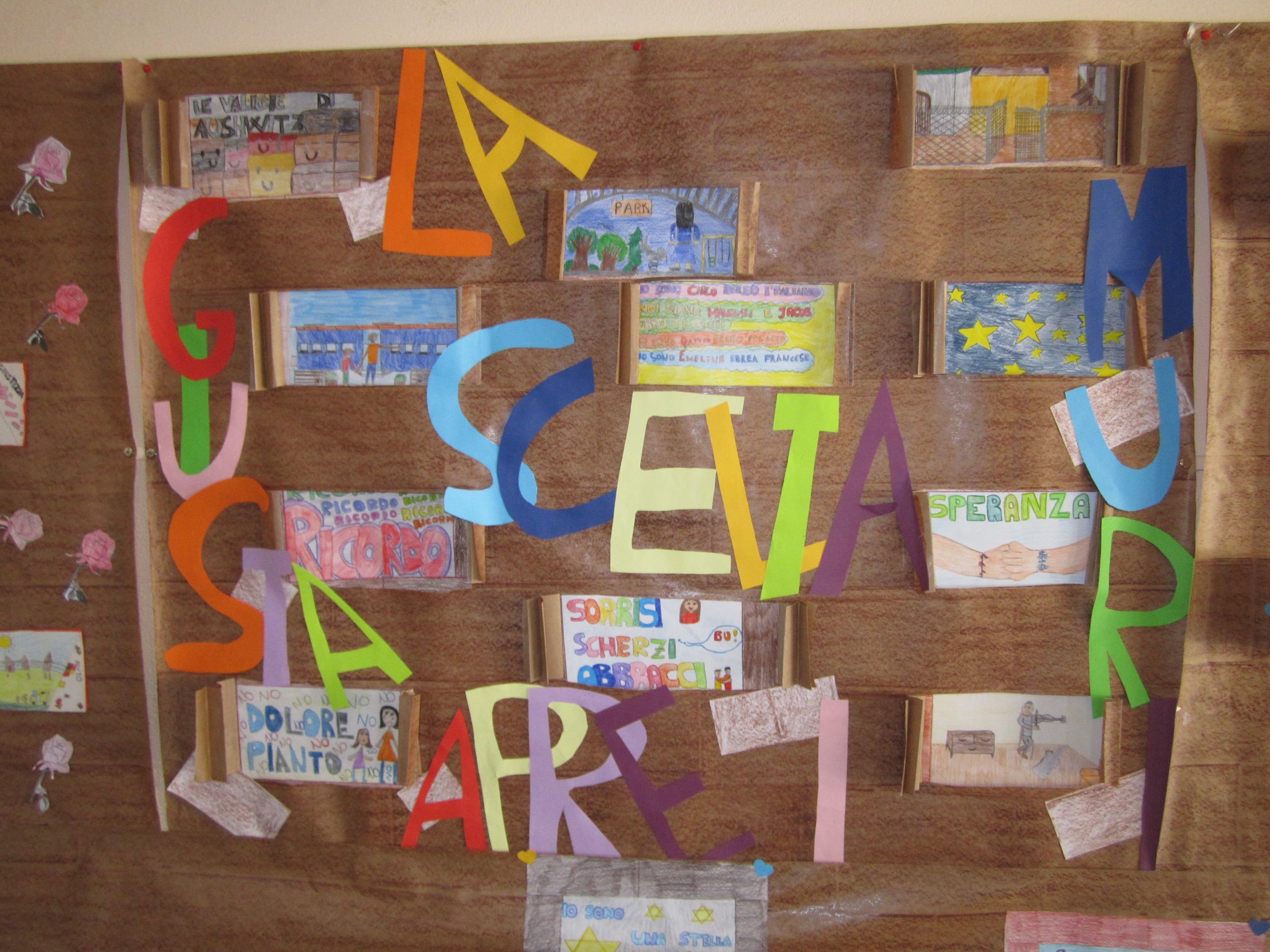 Primaria Pusiano
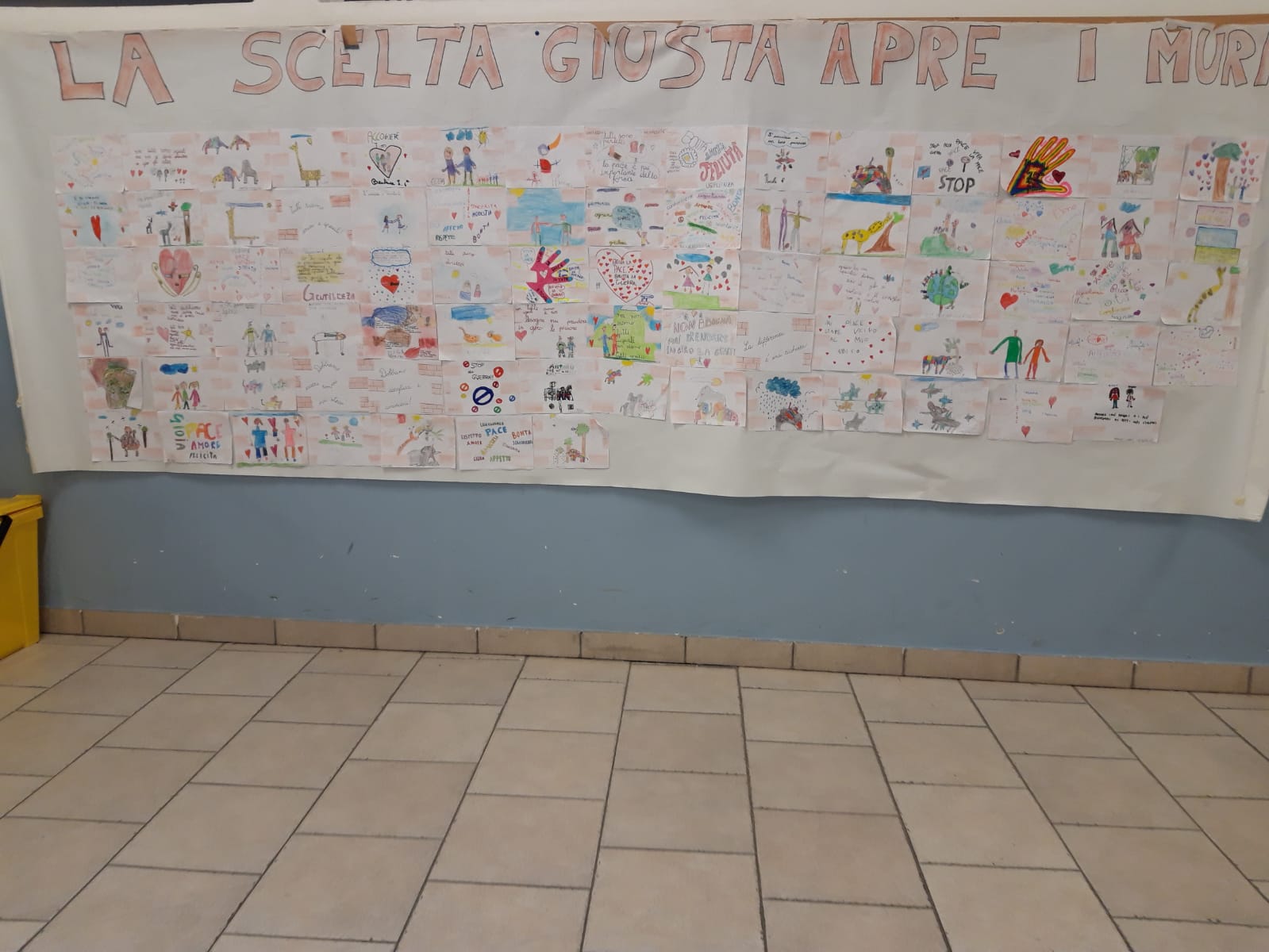 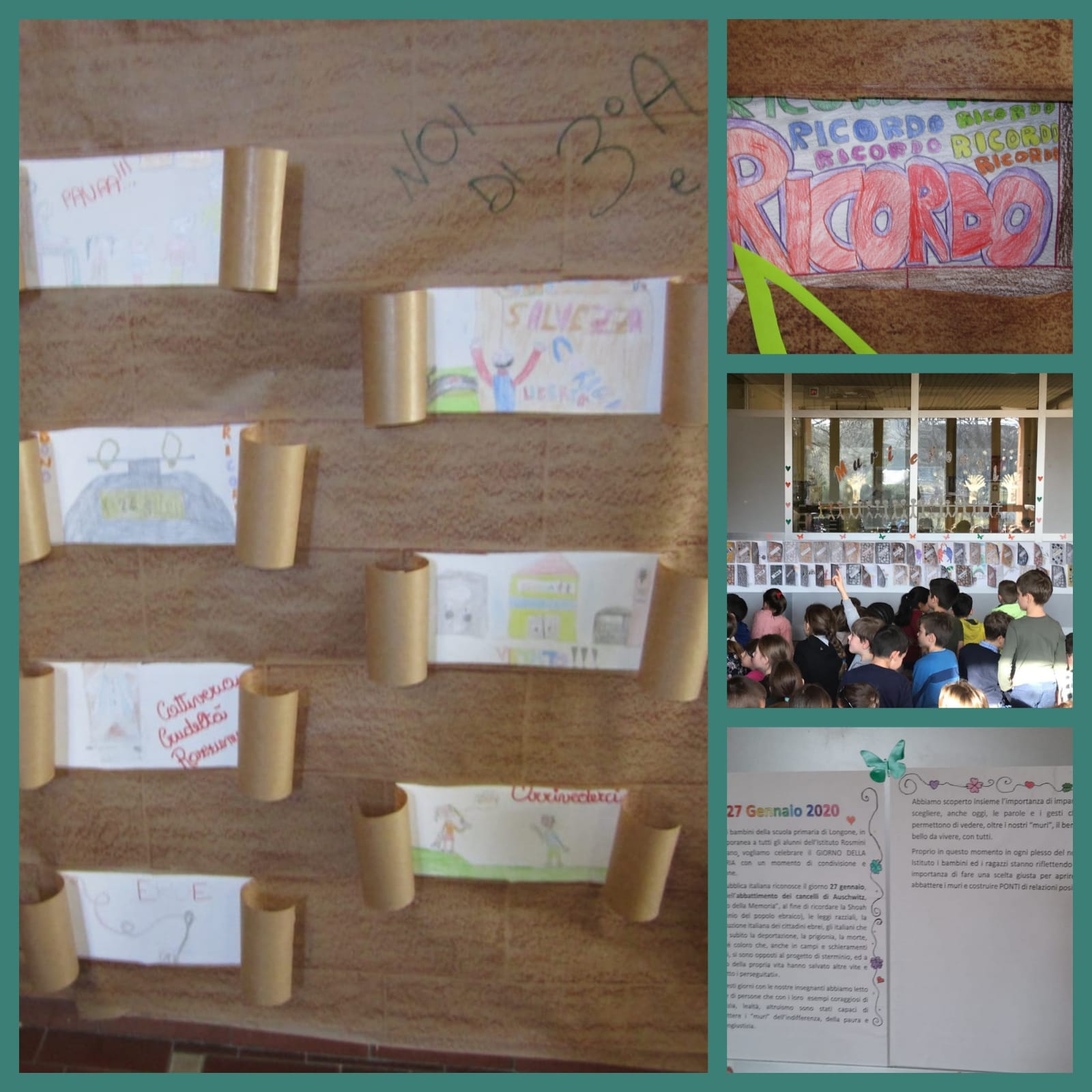 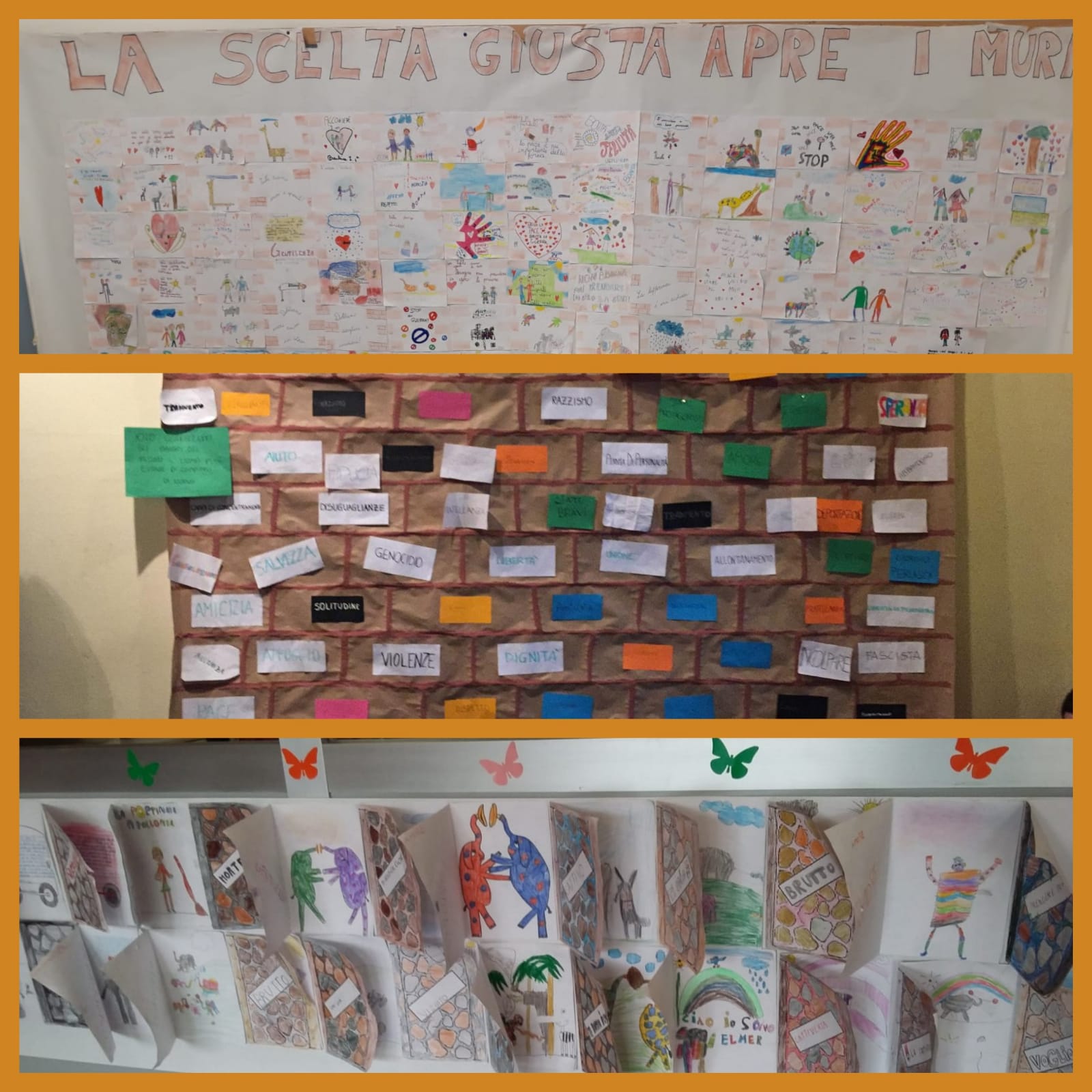